Структурное подразделение ГБОУ СОШ №13  г.о. Чапаевск – «Детский сад №29 «Кораблик», реализующее основные общеобразовательные программы дошкольного образования
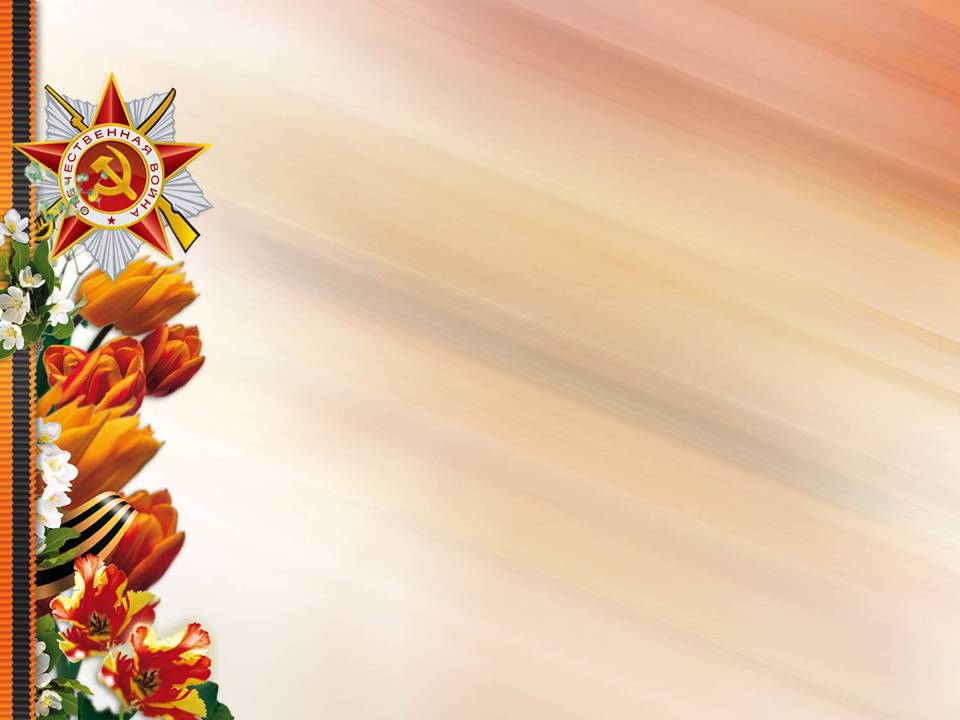 Мультимедийная дидактическая игра
«80 -летию Победы посвящается…»
«Наша техника сильна, победа будет за нами всегда»
Подготовила учитель-дефектолог Овсиенко В.Ф.
Танк Т-34
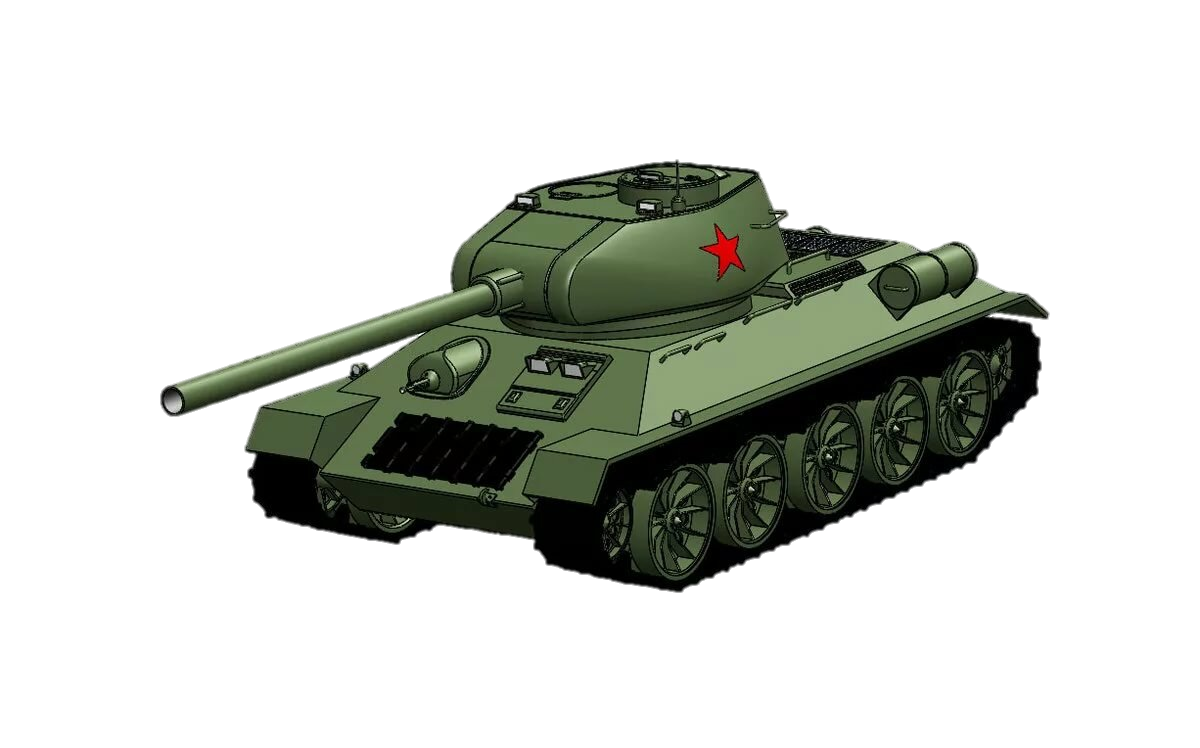 Танк ИС-2
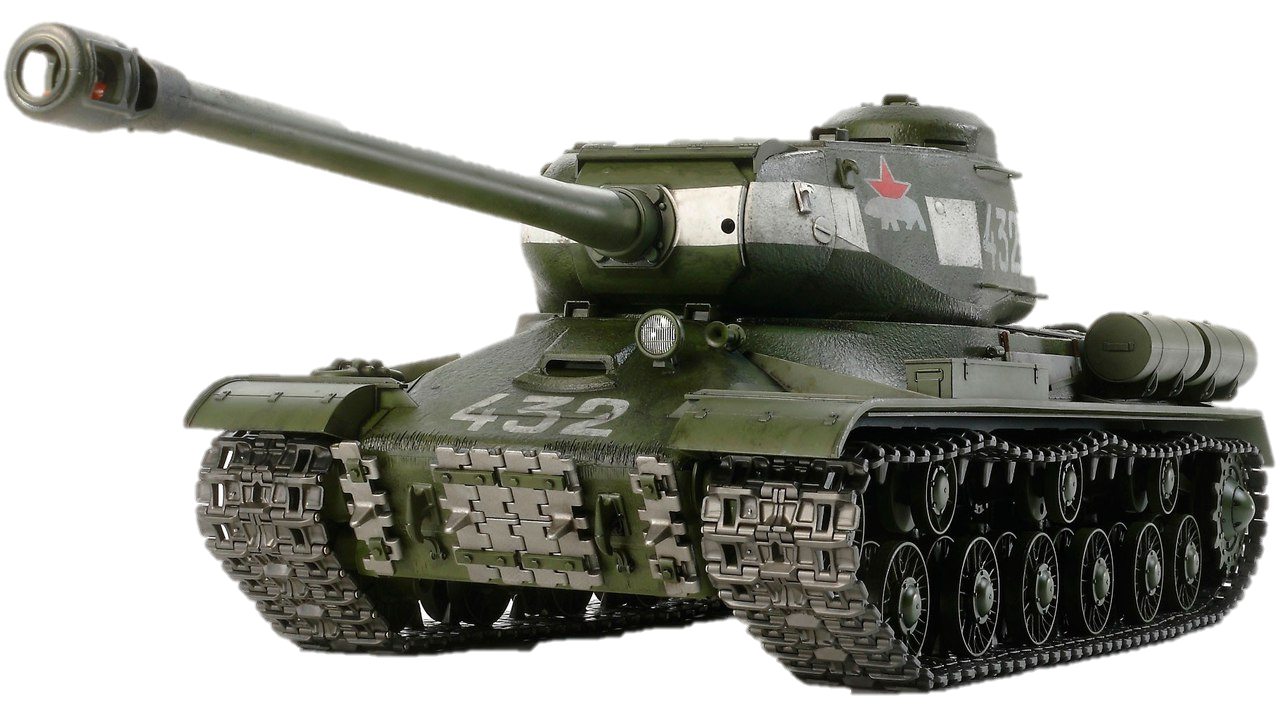 Противотанковая пушка
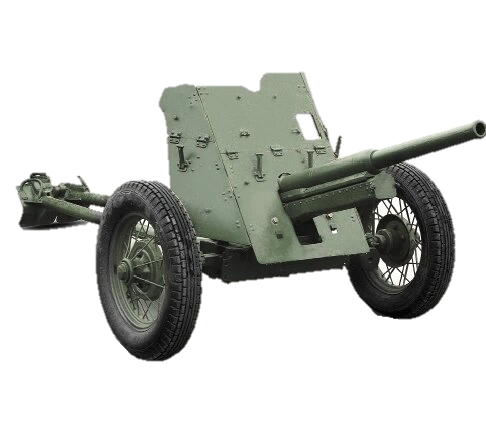 Гаубица
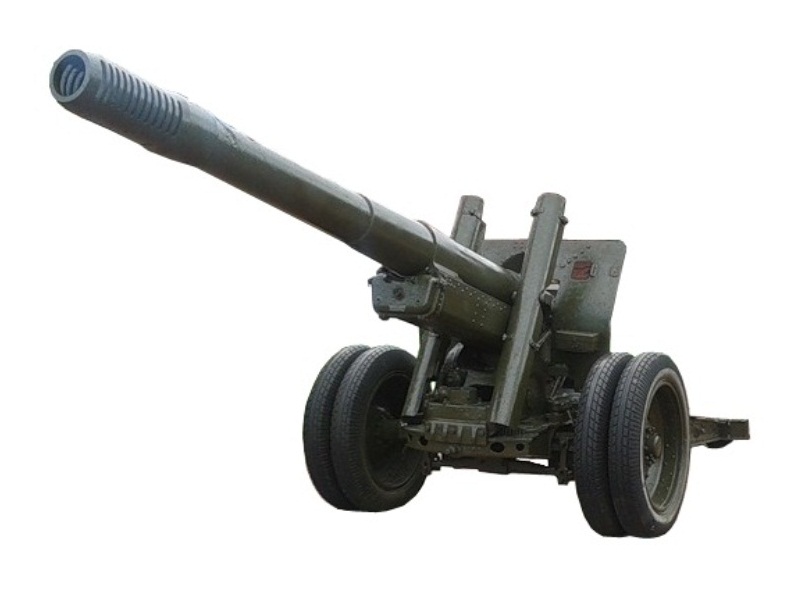 Реактивная установка «Катюша»
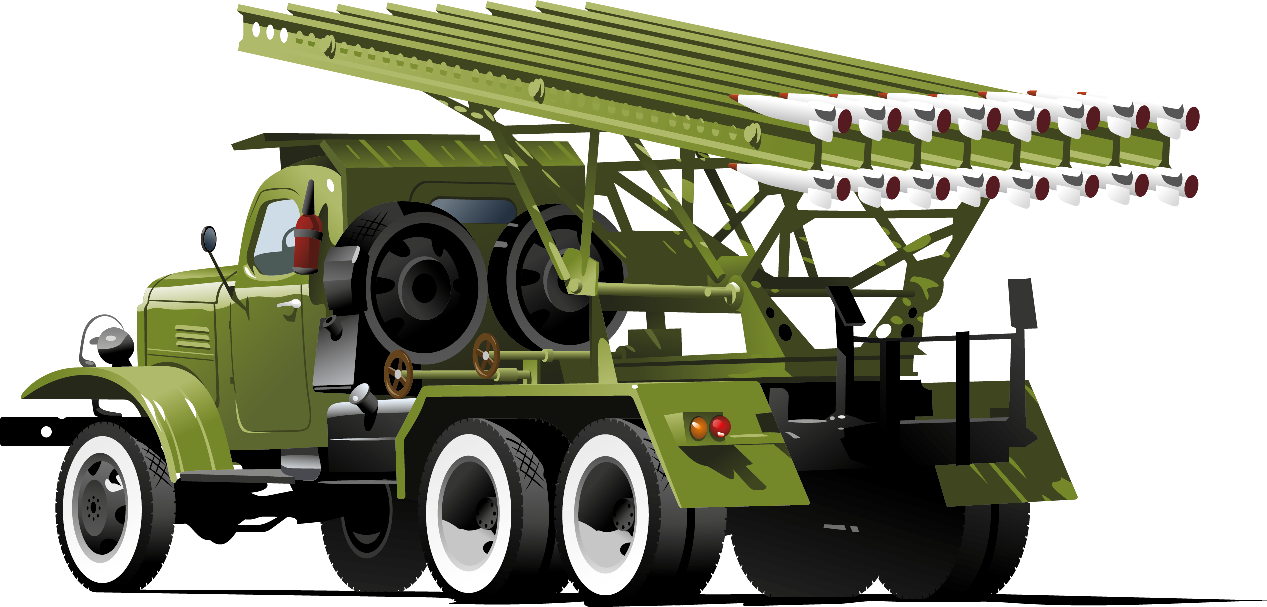 Самолет штурмовик  ИЛ-2
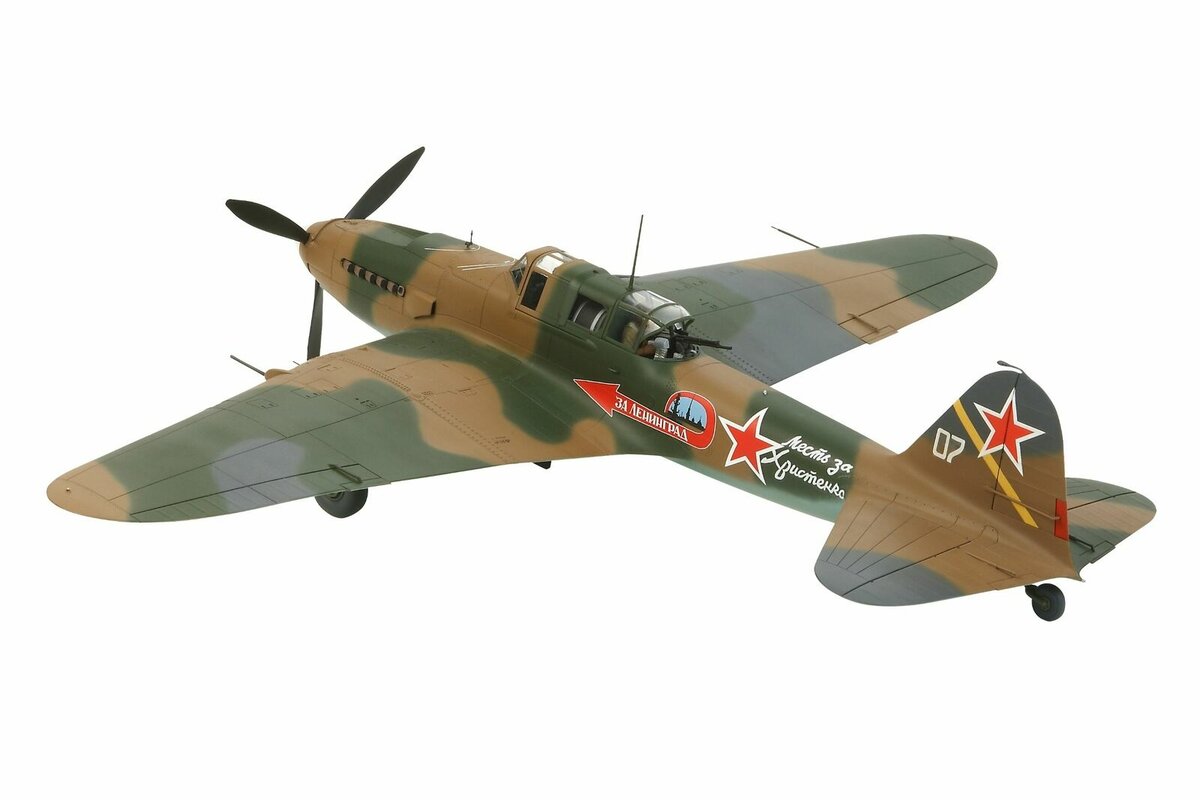 Самолет истребитель И-153 «Чайка»
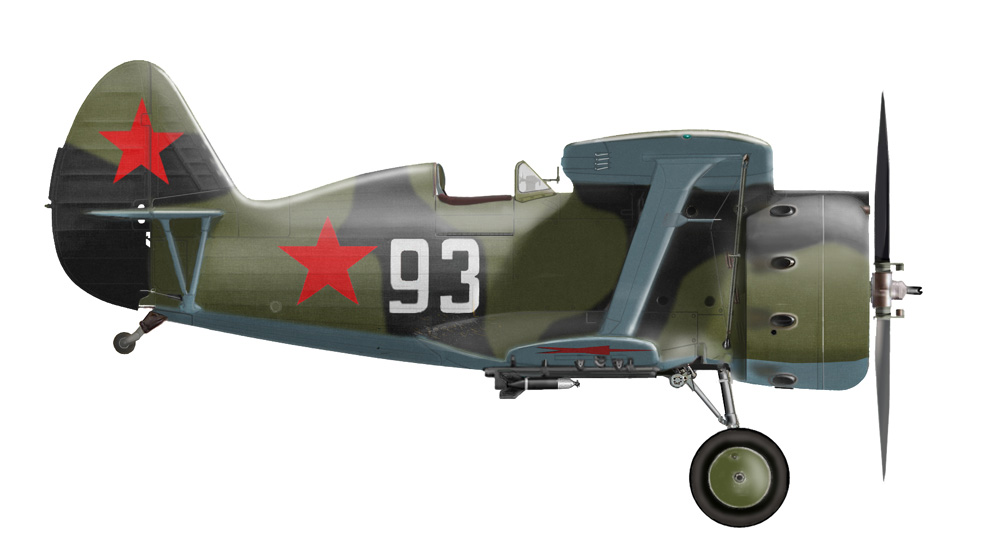 Обозначение кнопок
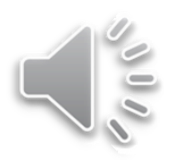 Прослушать задание
Переход  на другой слайд
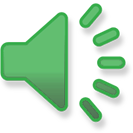 Звуки военной техники
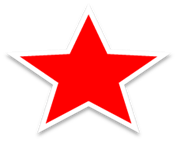 Аплодисменты
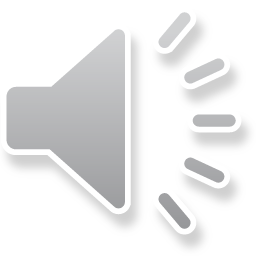 Назови оружие Победы
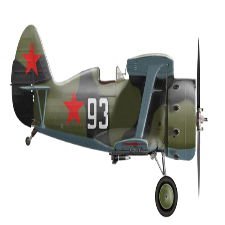 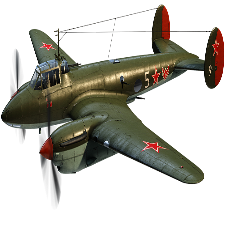 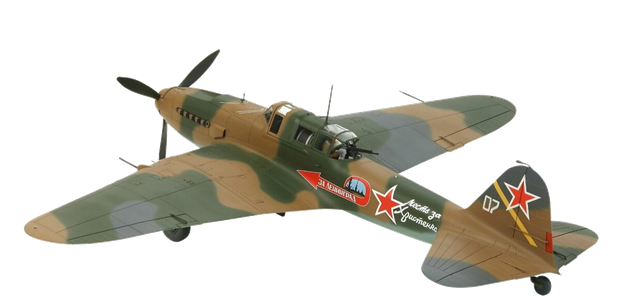 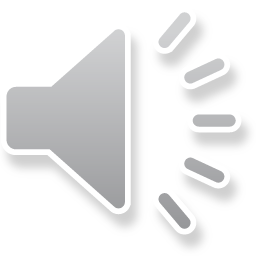 Назови оружие Победы
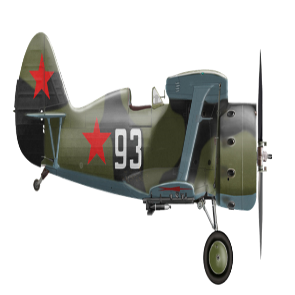 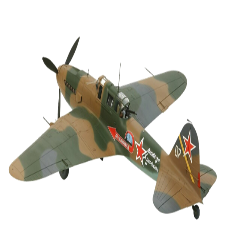 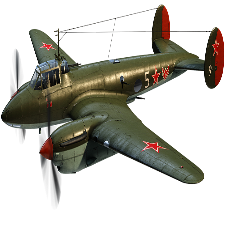 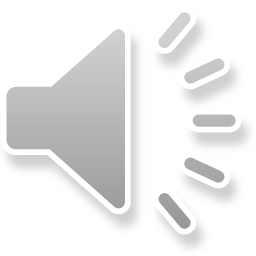 Назови оружие Победы
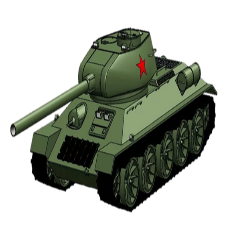 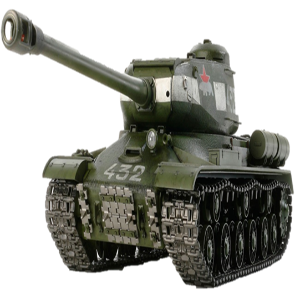 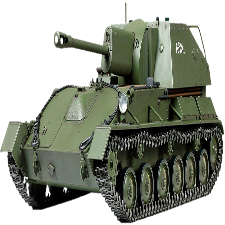 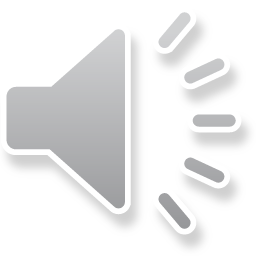 Назови оружие Победы
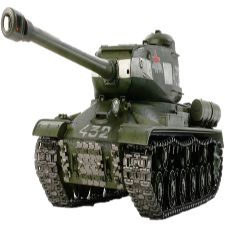 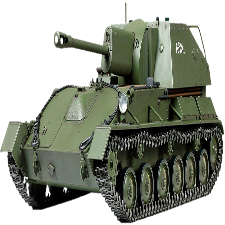 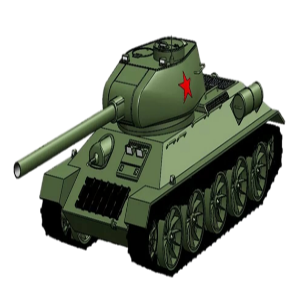 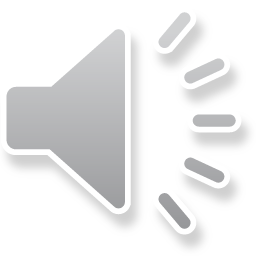 Назови оружие Победы
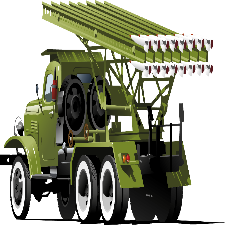 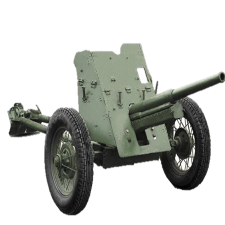 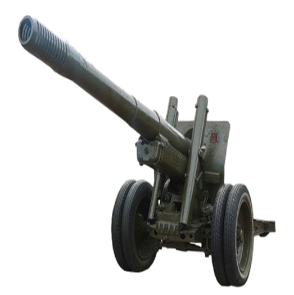 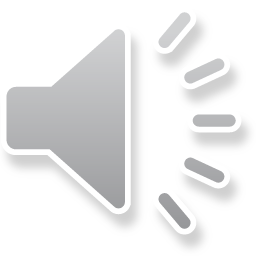 Назови оружие Победы
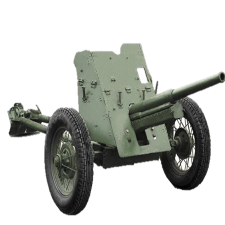 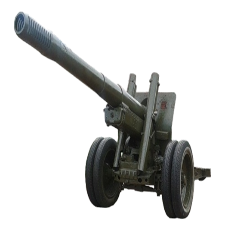 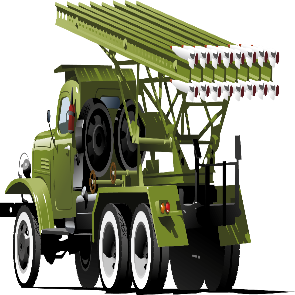 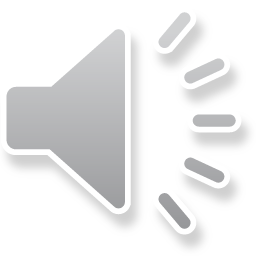 Назови оружие Победы
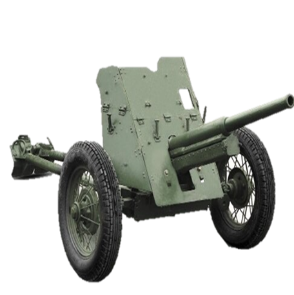 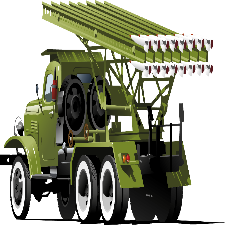 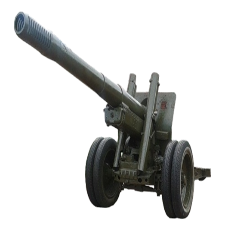 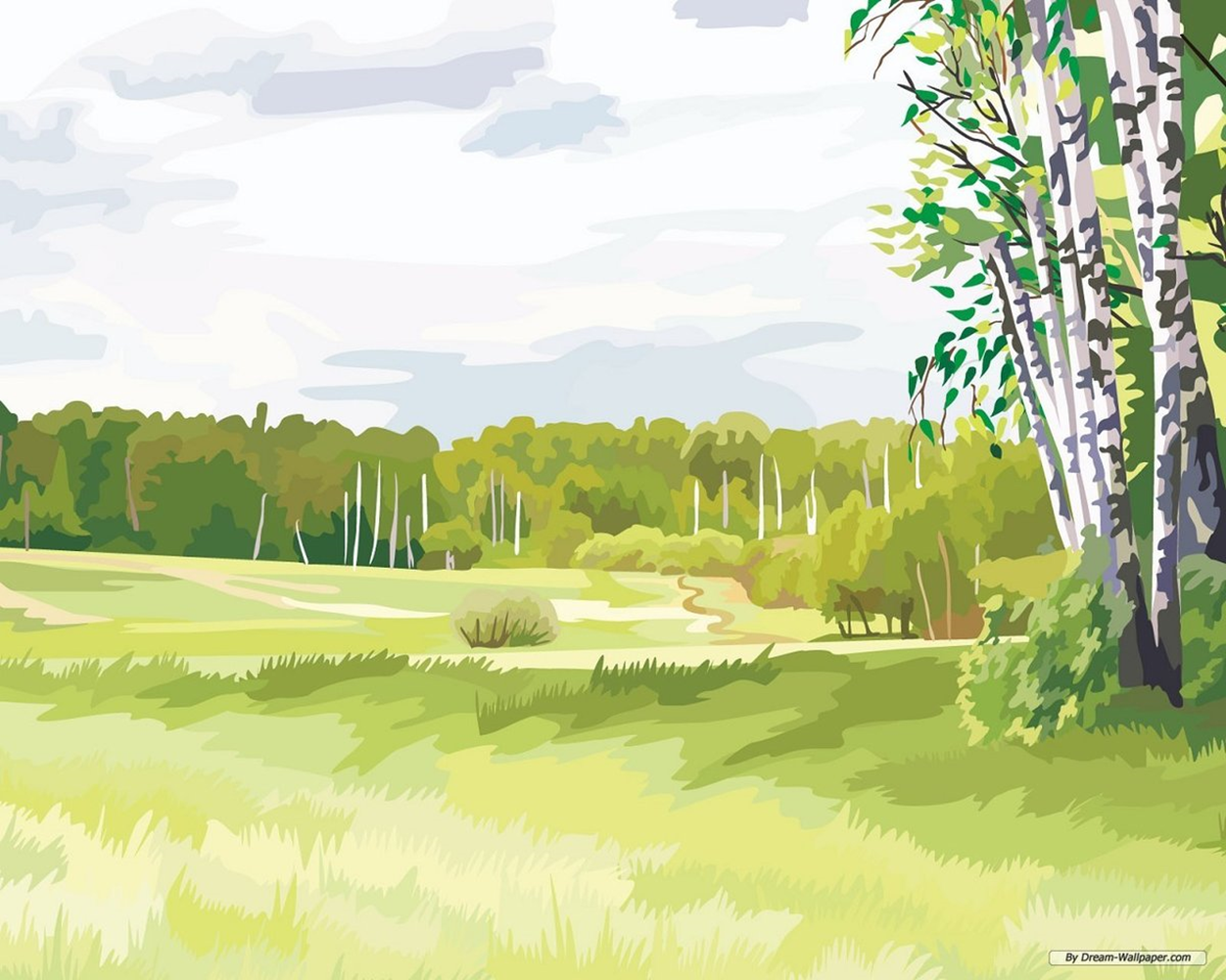 Чья тень?
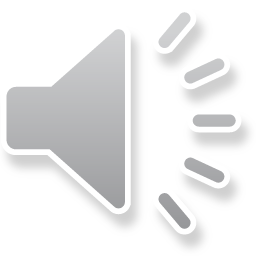 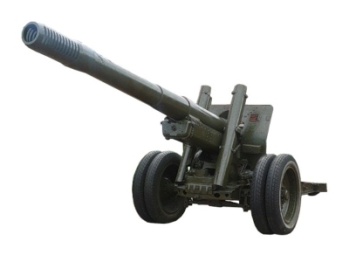 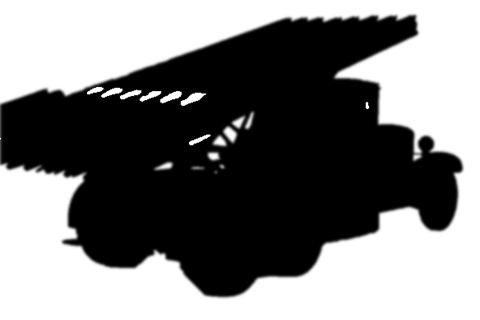 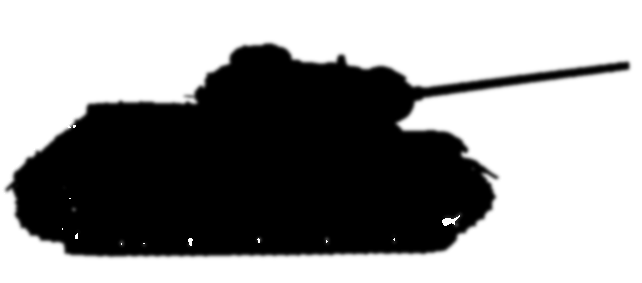 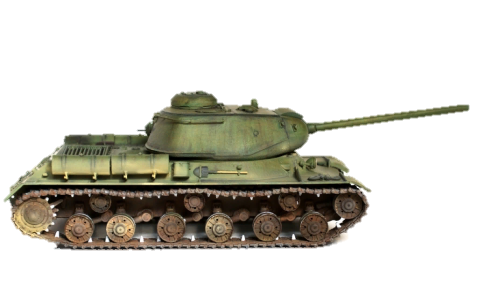 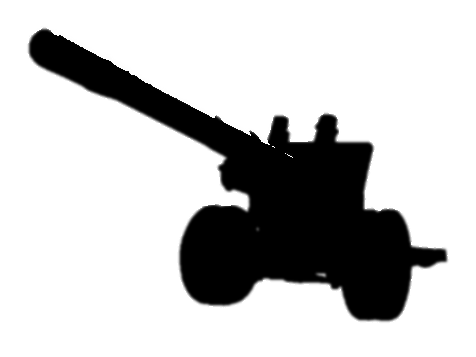 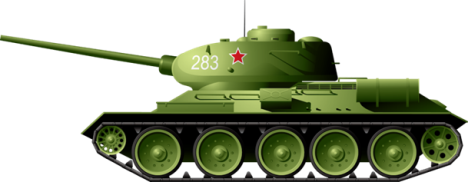 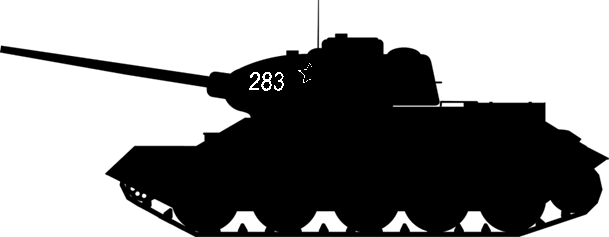 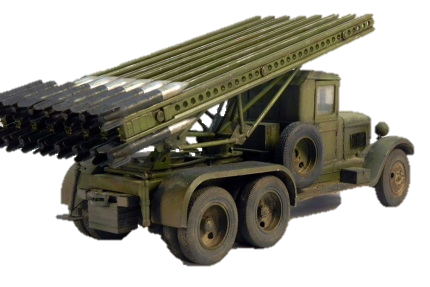 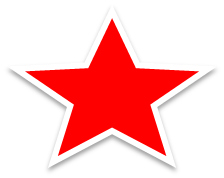 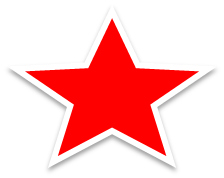 Угадай «Что спрятано?»
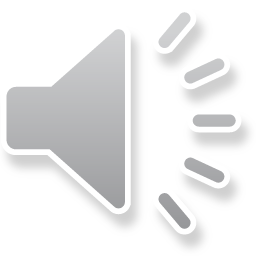 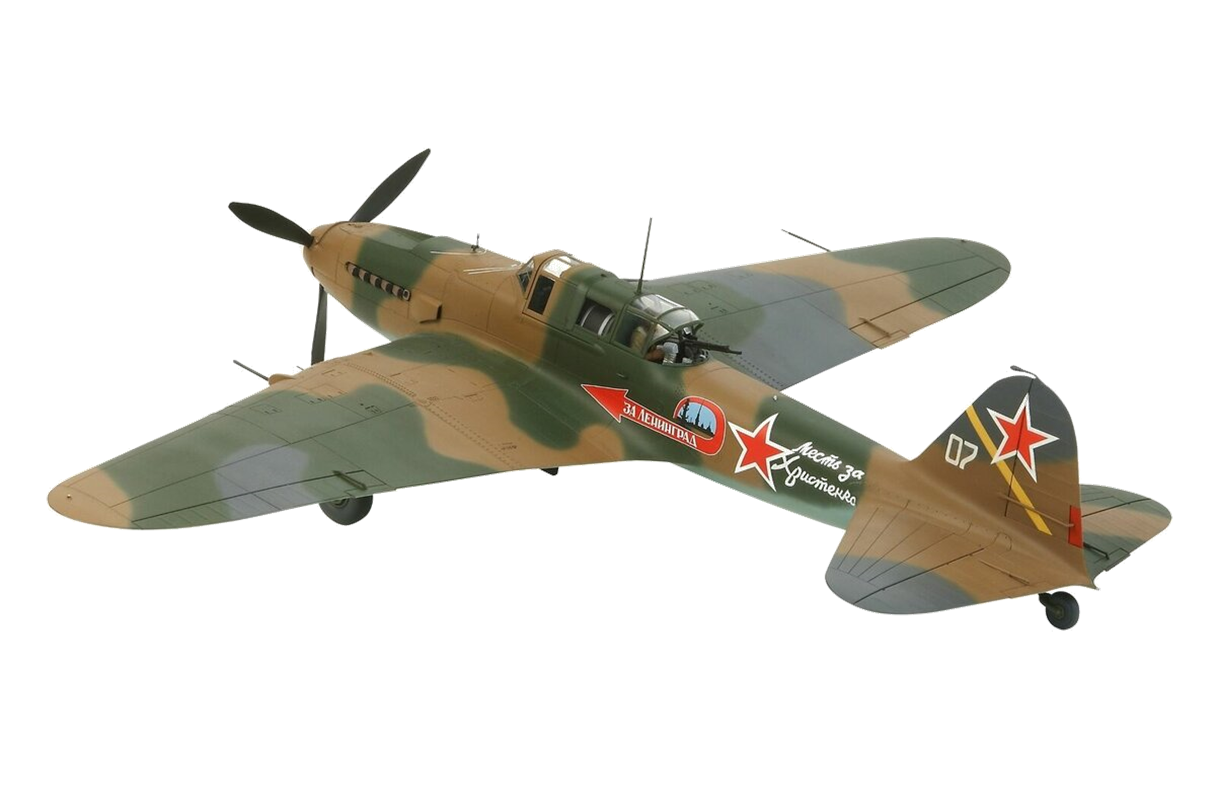 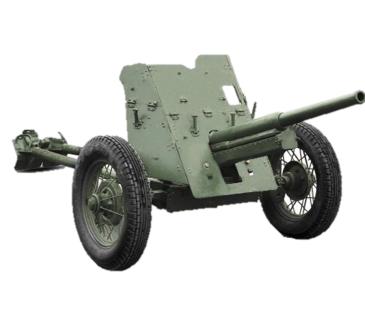 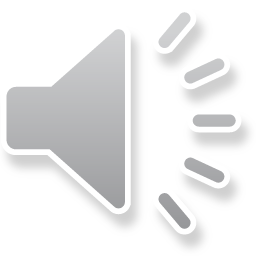 Собери пушку
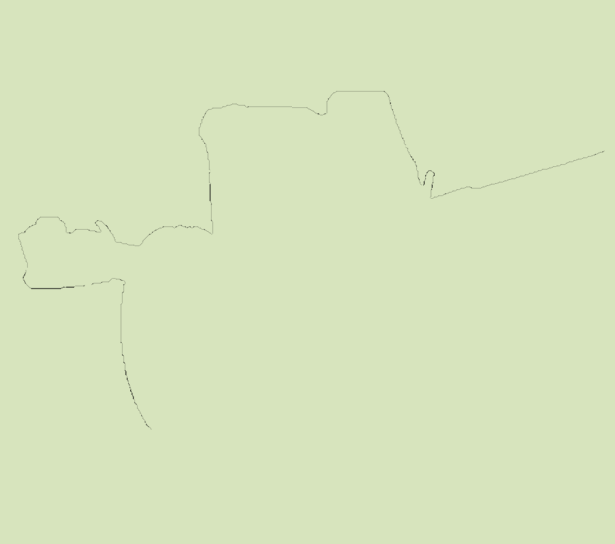 1
2
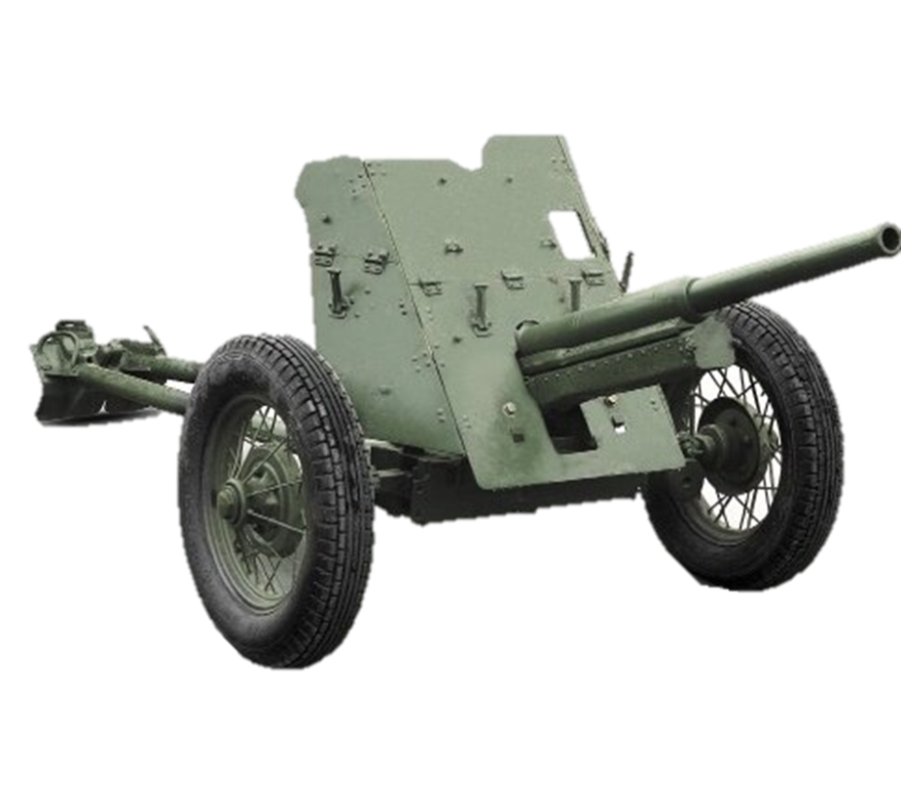 3
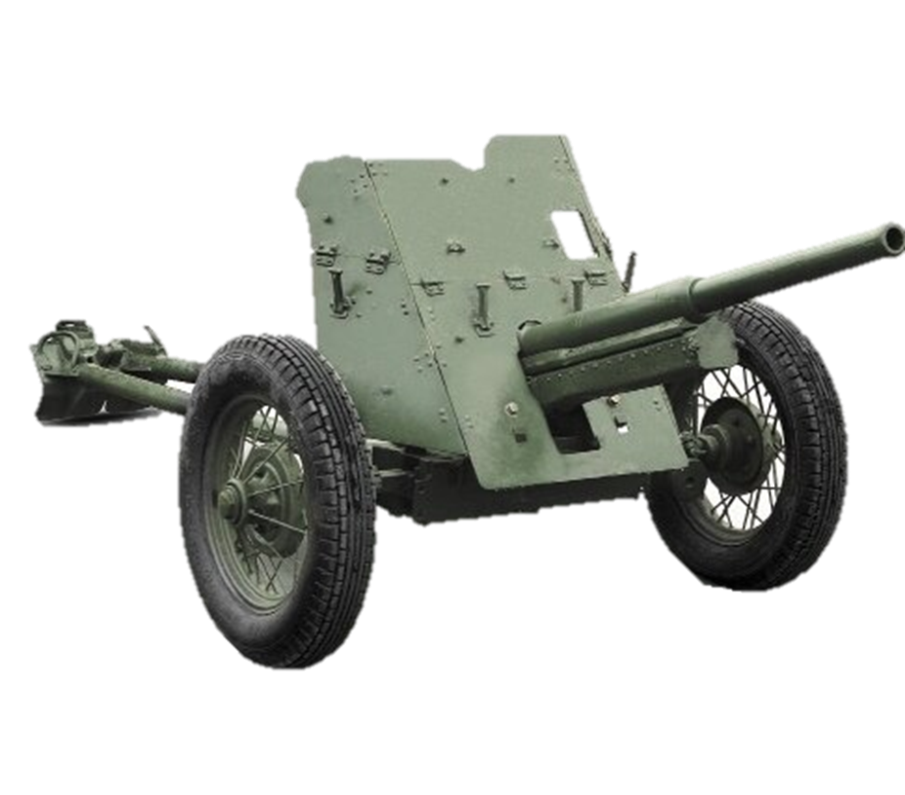 6
5
4
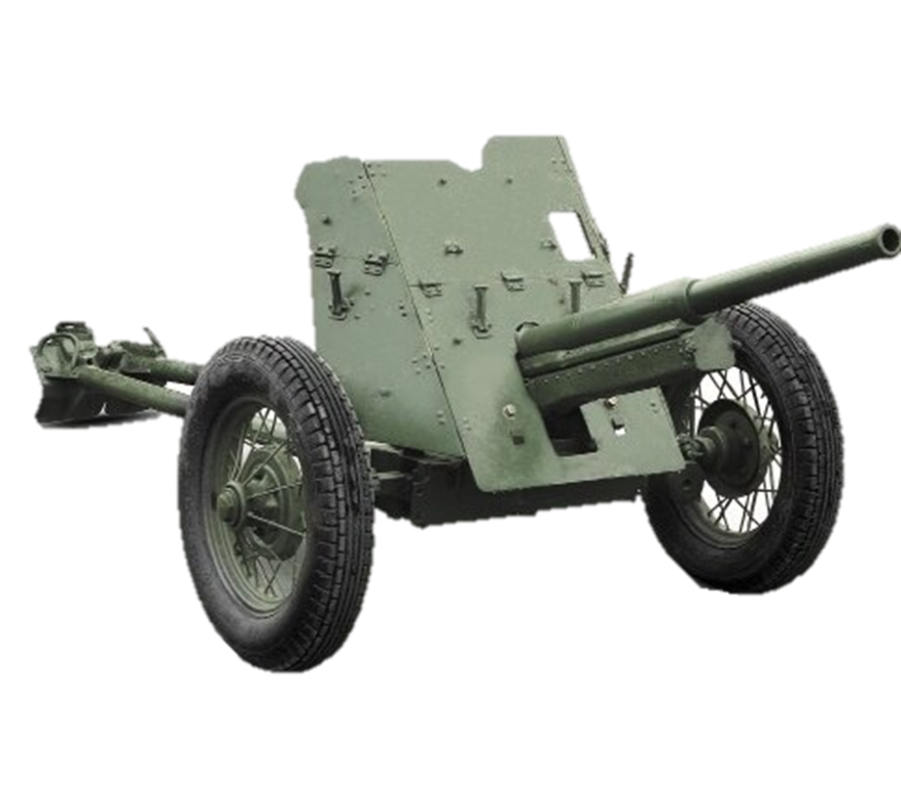 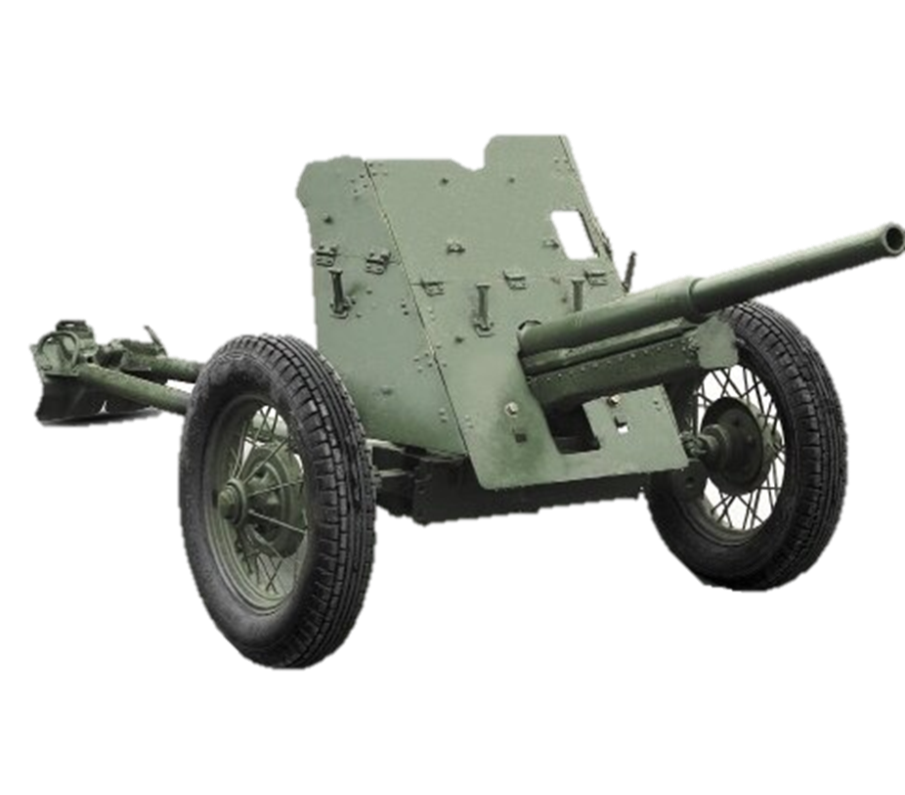 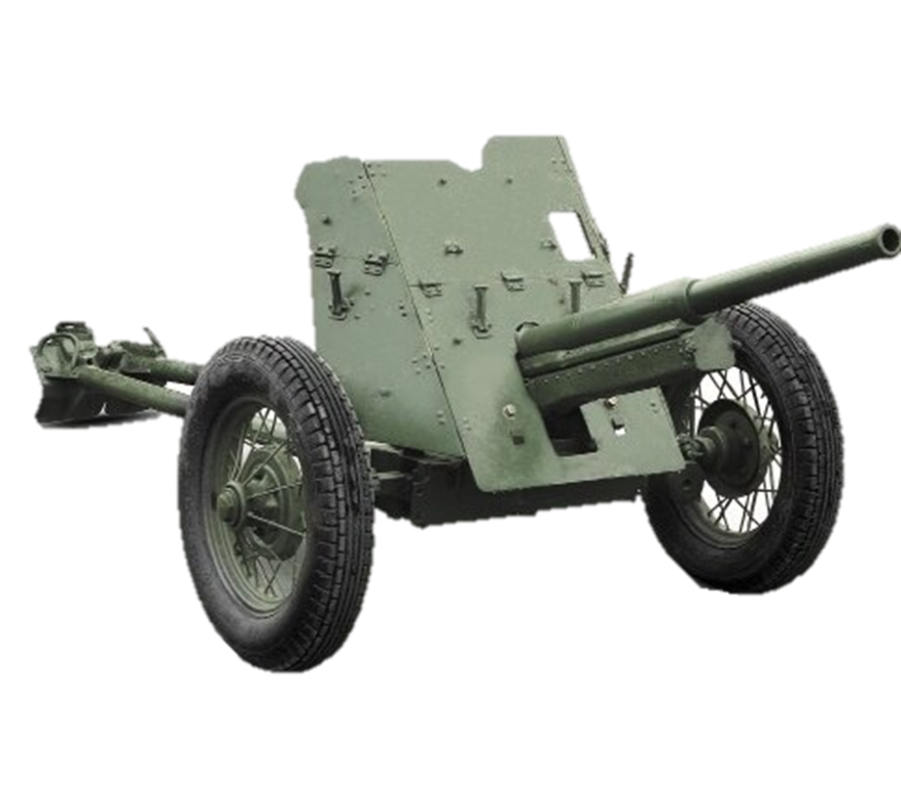 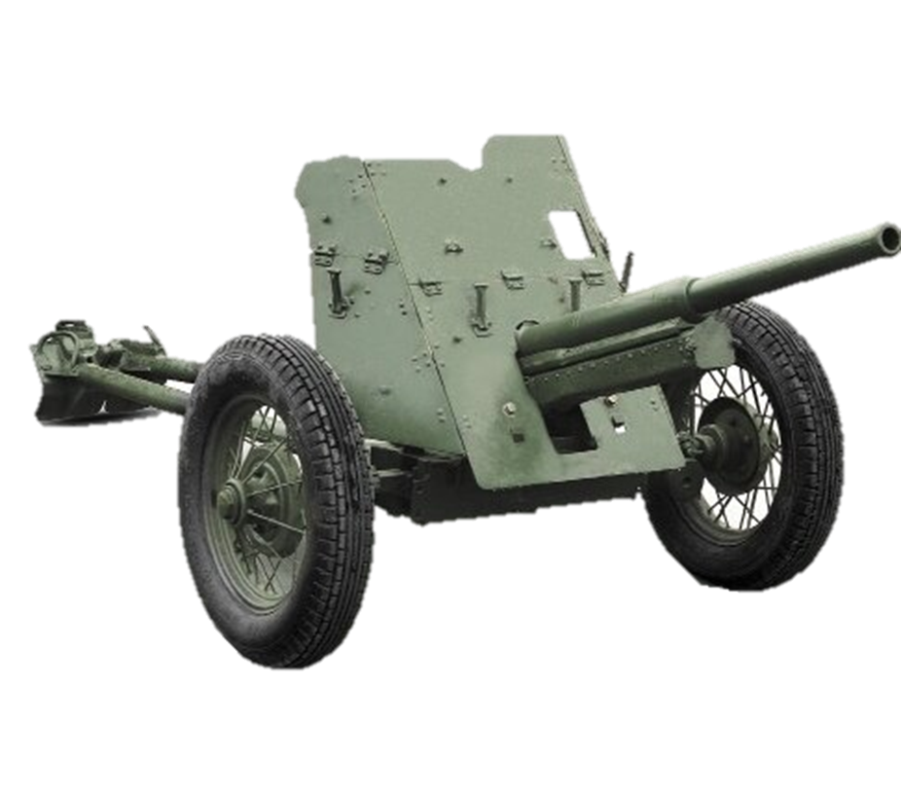 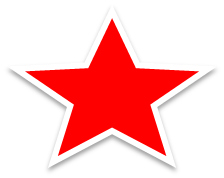 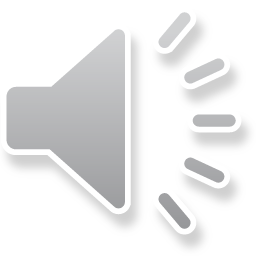 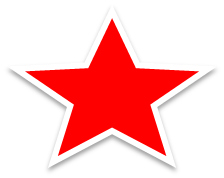 Подбери военную технику
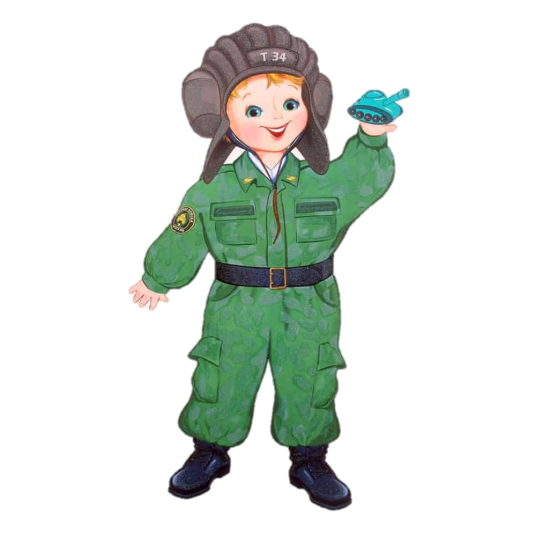 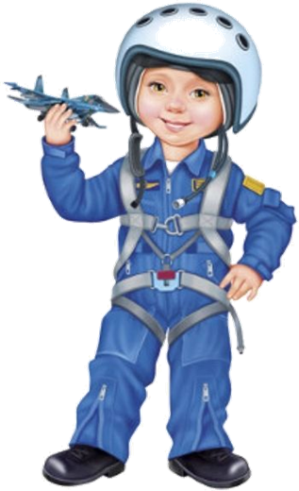 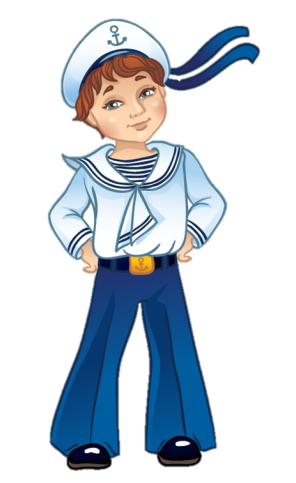 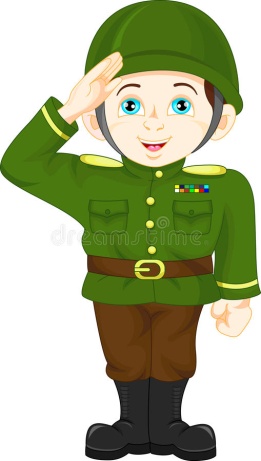 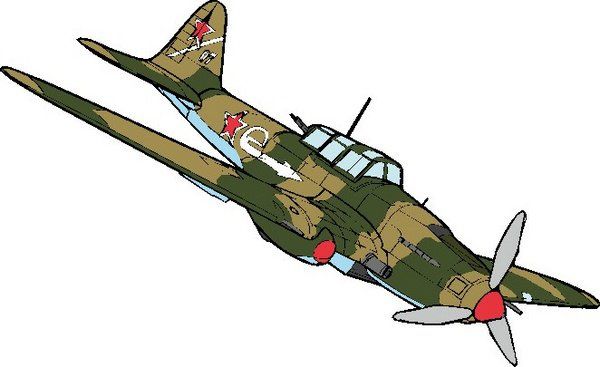 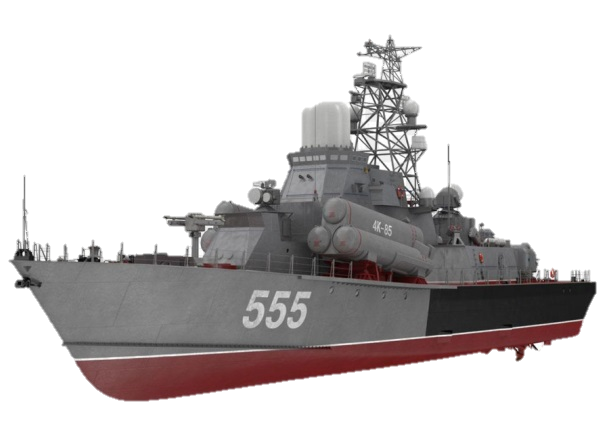 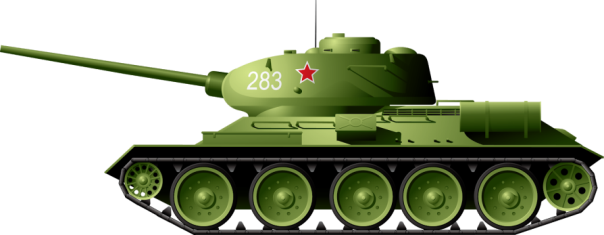 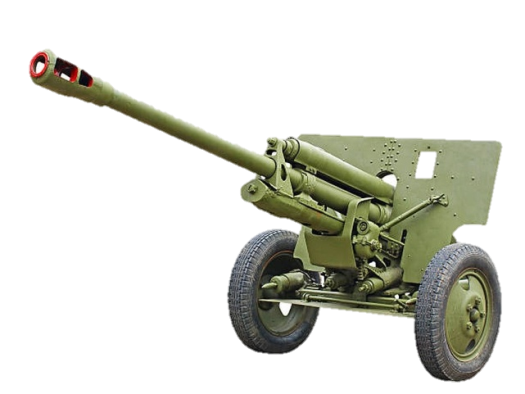 [Speaker Notes: Использование маркера.]
Узнай по звуку
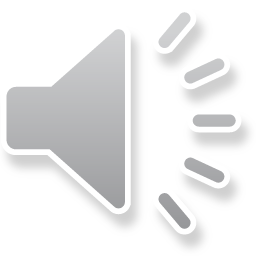 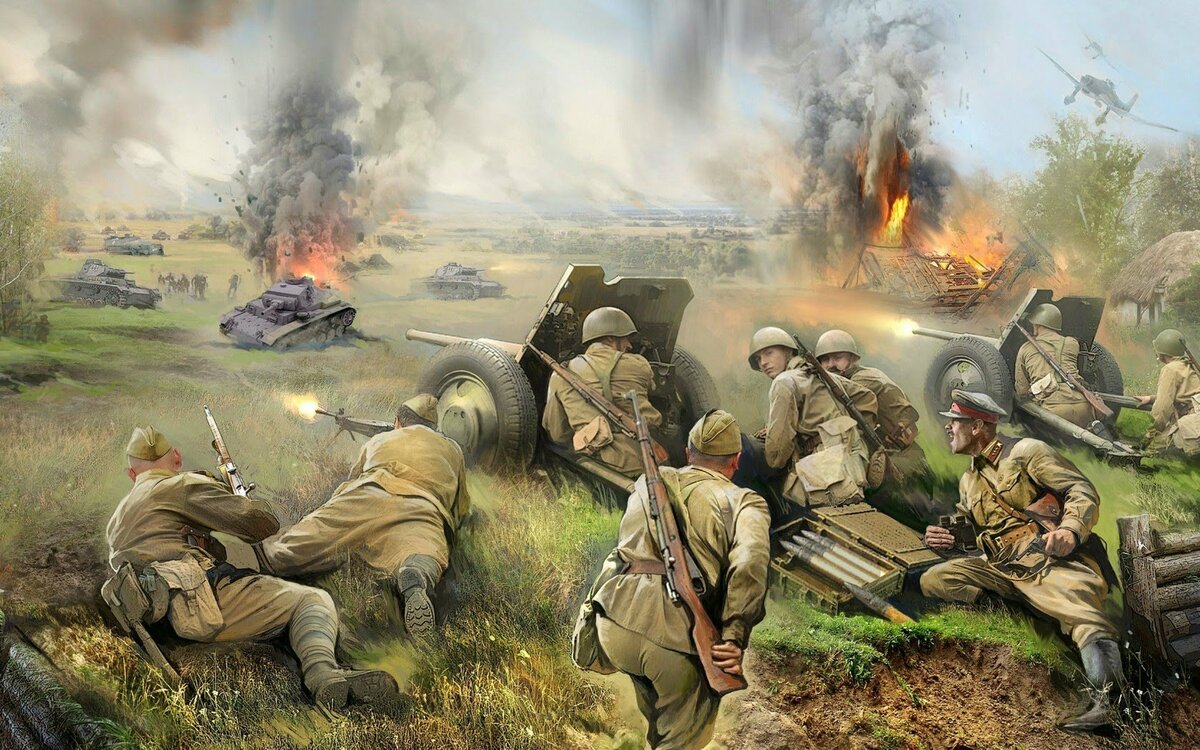 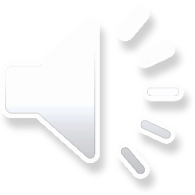 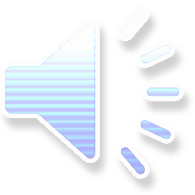 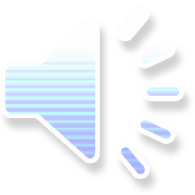 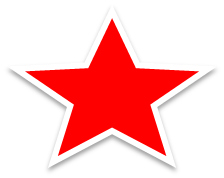 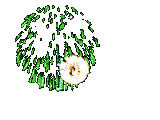 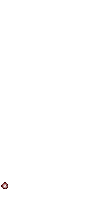 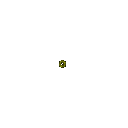 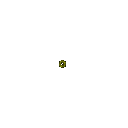 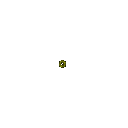 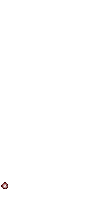 Молодец!
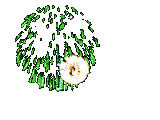 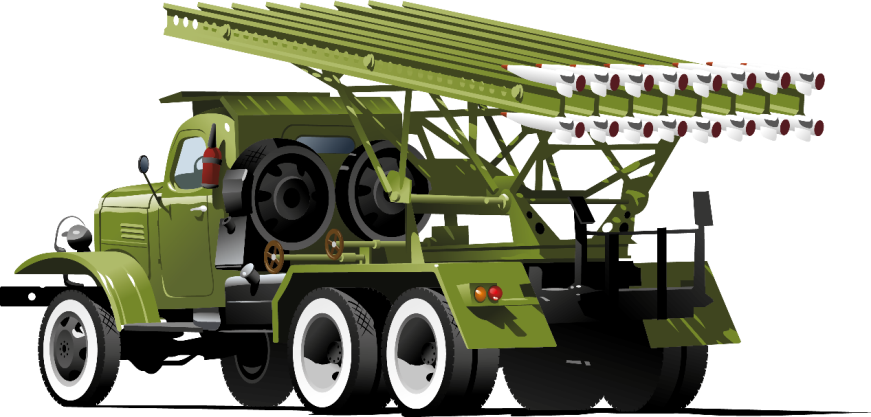 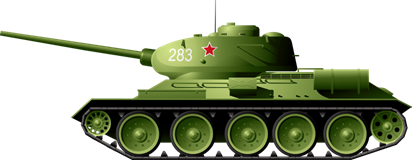 Используемые интернет ресурсы  Описание техники времен великой отечественной войны.https://diletant.media/articles/25200502/https://www.drive2.ru/l/6540221/Картинки. https://yandex.ru/images/search?text=военная+техника+времен+вов+картинки+для+детейЗвуки.https://zvukipro.com/transport/221-zvuk-tanka.htmlhttps://zvukipro.com/oryjie/223-zvuk-vystrela-iz-pushki.htmlhttps://zvukipro.com/transport/705-zvuki-voennyh-samoletov.html